Lung cancer incidence rates in young women versus young men: A systematic analysis in 40 countries
Miranda fidler-benaoudia, Lindsey torre, Freddie bray, Jacques ferlay, ahmedin Jemal
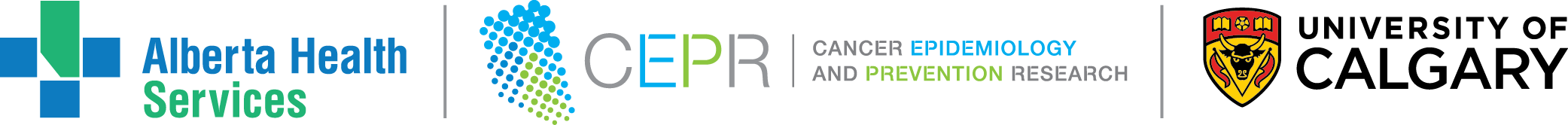 NAACCR/IACR 2019 Conference – June 12, 2019
Background
Lung cancer is the fourth most common cancer in Canada, and the main cause of cancer-related mortality

72% of these cancers are caused by smoking

Previous research has found that lung cancer incidence rates appear to be converging between sexes

In the USA, age-specific lung cancer rates were observed to be even higher in young women compared to young men
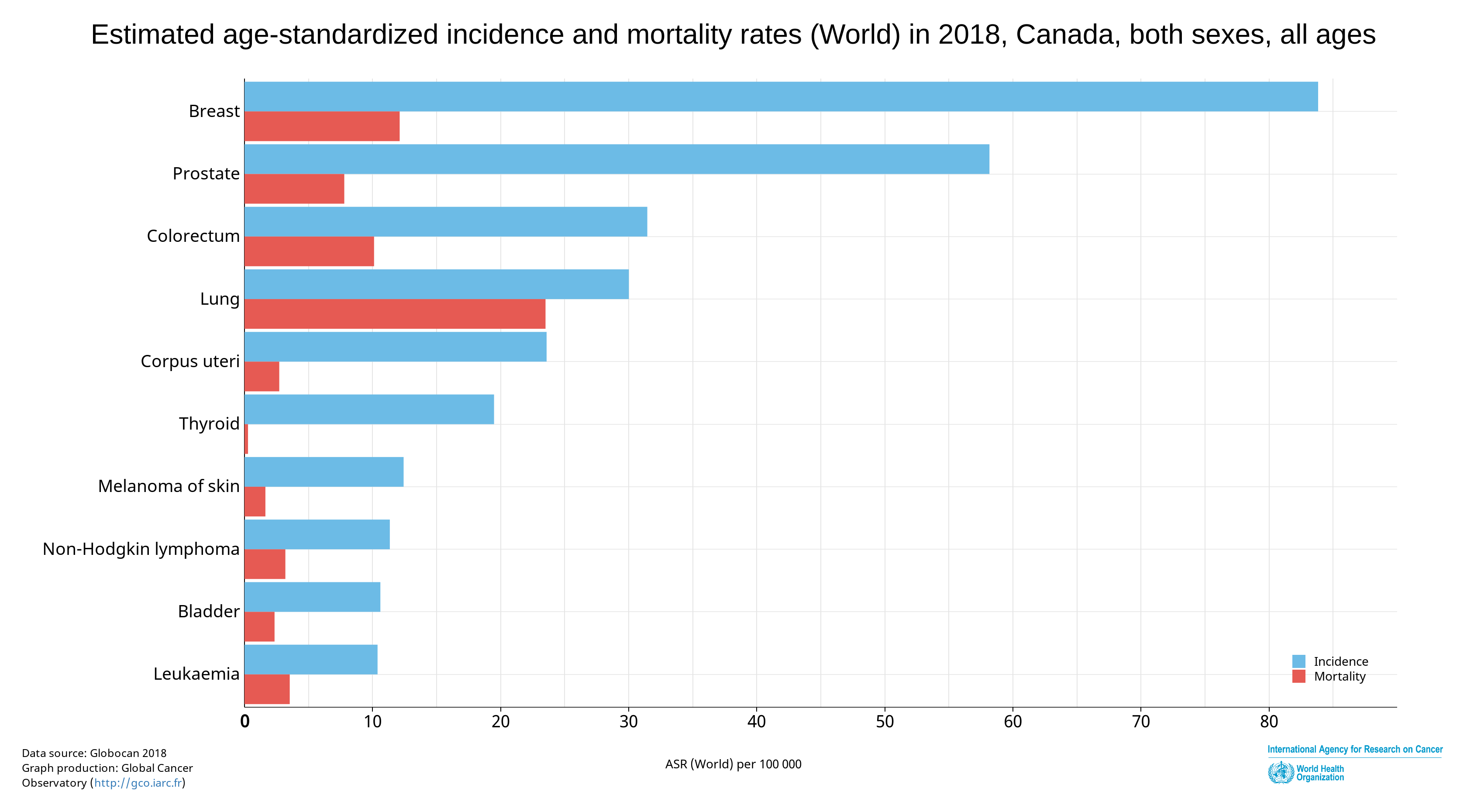 Source: GLOBOCAN 2018
Background
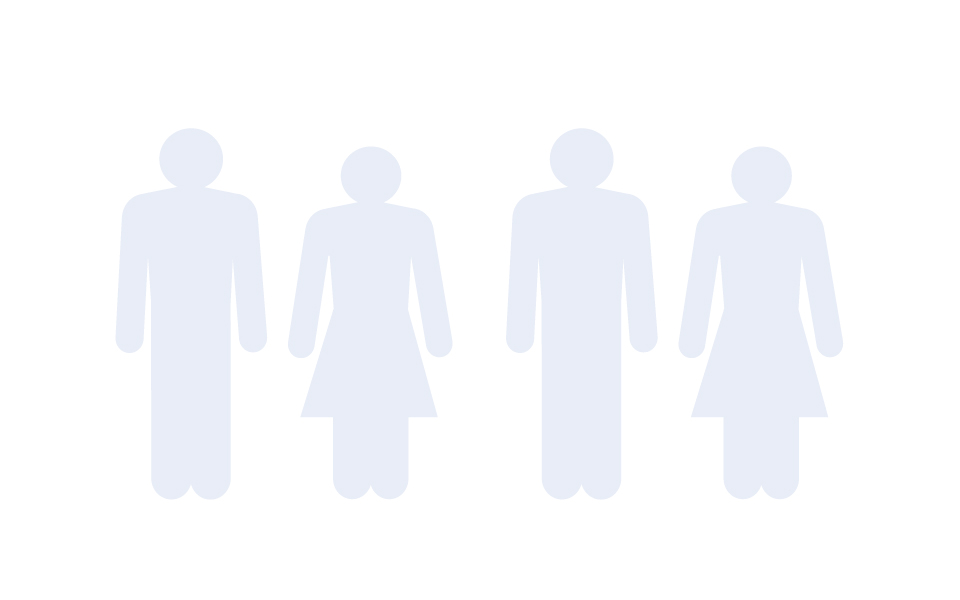 Lung cancer is the fourth most common cancer in Canada, and the main cause of cancer-related mortality

72% of these cancers are caused by smoking

Previous research has found that lung cancer incidence rates appear to be converging between sexes

In the USA, age-specific lung cancer rates were observed to be even higher in young women compared to young men
74% of cases

18,120 attributable cases
69% of cases

8,488 attributable cases
Source: Poirier et al., Preventive Medicine, 2019
[Speaker Notes: About 74% of lung cancer cases in men and 69% of the cases in women are caused by cigarette smoking in Canada. 

As such, lung cancer represents the largest number of preventable cancer cases and deaths of any malignancy.]
Background
Trends in  age-standardized lung cancer incidence rates in the USA
Lung cancer is the fourth most common cancer in Canada, and the main cause of cancer-related mortality

72% of these cancers are caused by smoking

Previous research has found that lung cancer incidence rates appear to be converging between sexes

In the USA, age-specific lung cancer rates were observed to be even higher in young women compared to young men
Females
Source: SEER 9 registries
[Speaker Notes: This figure shows trends in age-standardized lung cancer incidence rates, from 1975-2014 in men (blue line) and women (red line). 

In the past, lung cancer incidence rates have been notably higher in men than women because of higher consumption of cigarettes in men.

However, the gap in the incidence rates have narrowed during the most recent time period because of increased similarity in cigarette consumption between men and women.]
Background
Age- and sex-specific lung cancer incidence rates in the USA
Lung cancer is the fourth most common cancer in Canada, and the main cause of cancer-related mortality

72% of these cancers are caused by smoking

Previous research has found that lung cancer incidence rates appear to be converging between sexes

In the USA, age-specific lung cancer rates were observed to be even higher in young women compared to young men
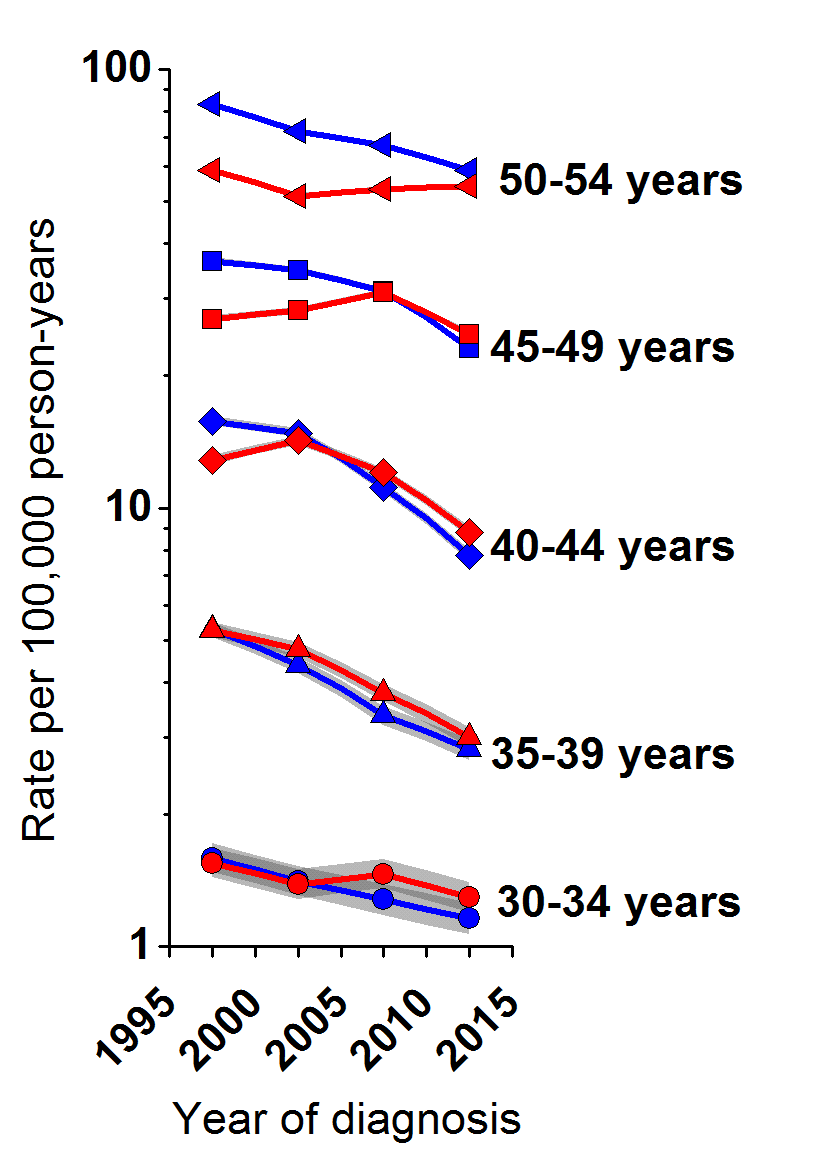 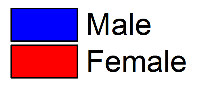 Source: Jemal et al, NEJM, 2018
[Speaker Notes: Among men, incidence rates continued to decrease across the study period in all ages under 55 years.

Among women, rates continued to decrease throughout the study period in age groups under 40 years.  Rates in age groups 40-49, however, increased before they cross over and decline, while rates in age 50-54 increased and converged with that in men.]
Objectives
Globally, are lung cancer incidence rates among younger, contemporary birth cohorts higher in women than men? 

Can the incidence patterns be explained by sex differences in smoking?
Data Sources
Cancer Incidence in 5 Continents (CI5)
  Data collected and evaluated by IARC for comparability, completeness, and validity
  Only registries deemed to be of high quality are published in the CI5 volume
  Lung and bronchus cancer (C34) cases were extracted for 40 countries 
5-year age interval (30-34 years, … , 60-64 years)
5-year calendar year (1993-1997, …, 2008-2012)
10 overlapping birth cohorts 
Mid-year of diagnosis – Mid-year of age at diagnosis
Sex
Major histologic types

Global Burden of Disease Study 2015
  Country-specific daily smoking prevalence data for the period 1980-2015
Statistical Analyses
Sex- and age-specific incidence rates per 100,000 person-years, with corresponding 95% confidence intervals
Period (diagnosis year)
Birth cohort

Sex- and age-specific smoking prevalence, with corresponding 95% confidence intervals
Period (diagnosis year)
Birth cohort

Female-to-male incidence rate ratios (IRRs) with corresponding 95% confidence intervals
Generalized linear Poisson model

Stata – version 14.2
Results
Initial investigations identified three groups:
Countries with a significant crossover from male to female dominance (n=6)
Canada, Denmark, Germany, New Zealand, The Netherlands, and the USA

Countries with a insignificant crossover from male to female dominance (n=23)
Australia, Austria, Brazil, Colombia, Costa Rica, Croatia, Czech Republic, Ecuador, Iceland, India, Ireland, Israel, Italy, Kuwait, Malta, Norway, Korea, Slovenia, Spain, Thailand, Uganda, and the UK

Countries with continued male dominance in lung cancer (n=11)
Belarus, China, Estonia, France, Japan, Latvia, Lithuania, Philippines, Poland, Slovakia, Switzerland
Results
Initial investigations identified three groups:
Countries with a significant crossover from male to female dominance (n=6)
Canada, Denmark, Germany, New Zealand, The Netherlands, and the USA

Countries with a insignificant crossover from male to female dominance (n=23)
Australia, Austria, Brazil, Colombia, Costa Rica, Croatia, Czech Republic, Ecuador, Iceland, India, Ireland, Israel, Italy, Kuwait, Malta, Norway, Korea, Slovenia, Spain, Thailand, Uganda, and the UK

Countries with continued male dominance in lung cancer (n=11)
Belarus, China, Estonia, France, Japan, Latvia, Lithuania, Philippines, Poland, Slovakia, Switzerland
Results – Period effect
Results – Period effect
Results – Period effect
Results – Birth cohort effect
Results – Birth cohort effect
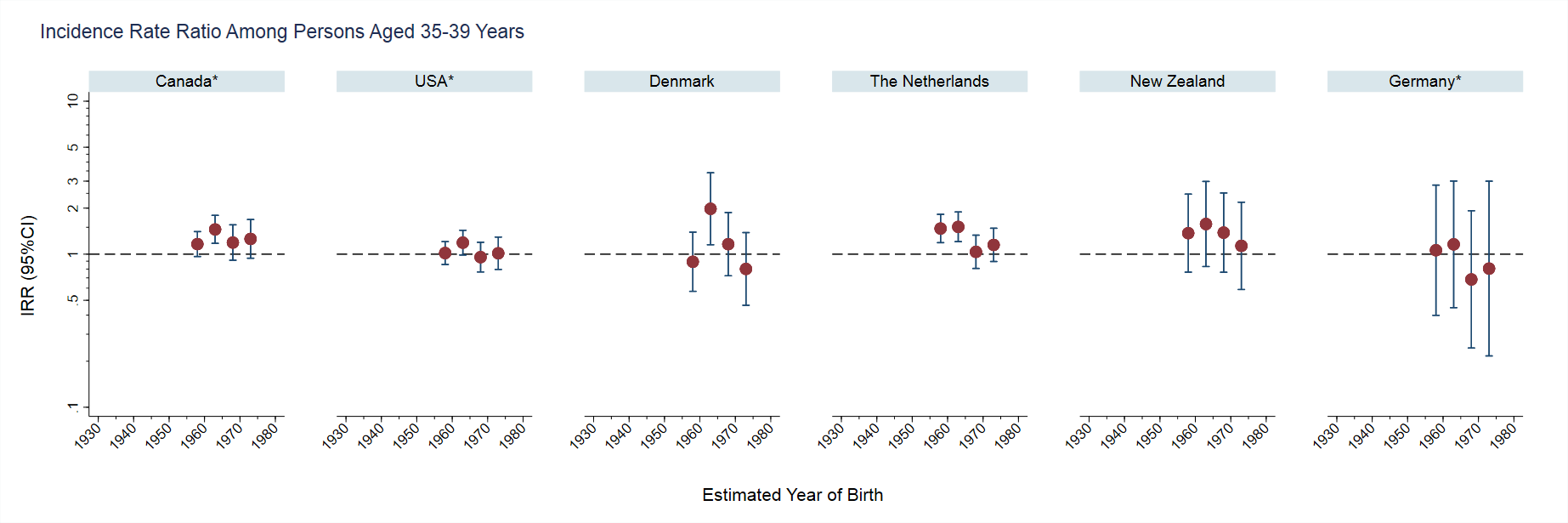 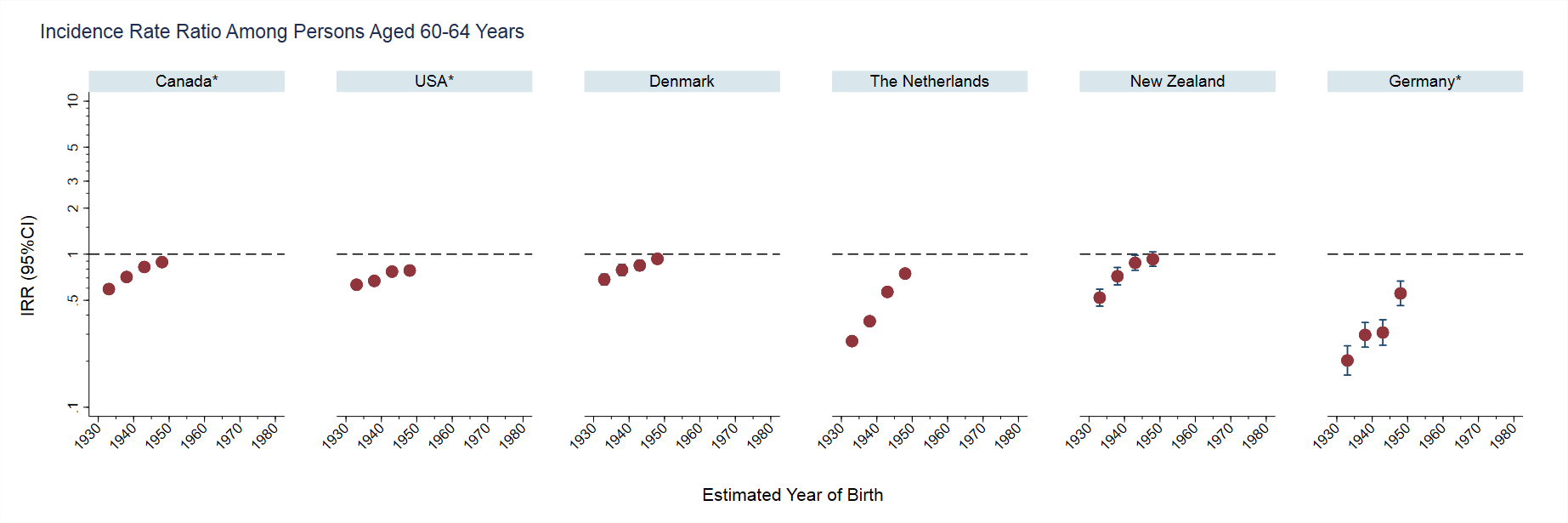 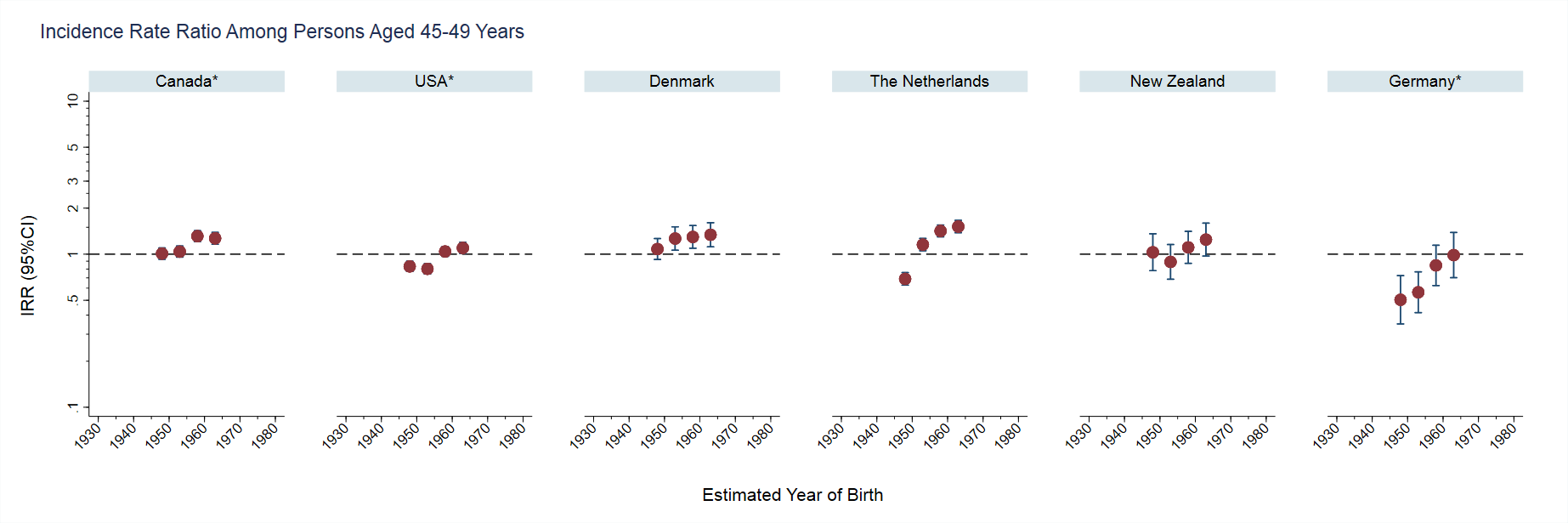 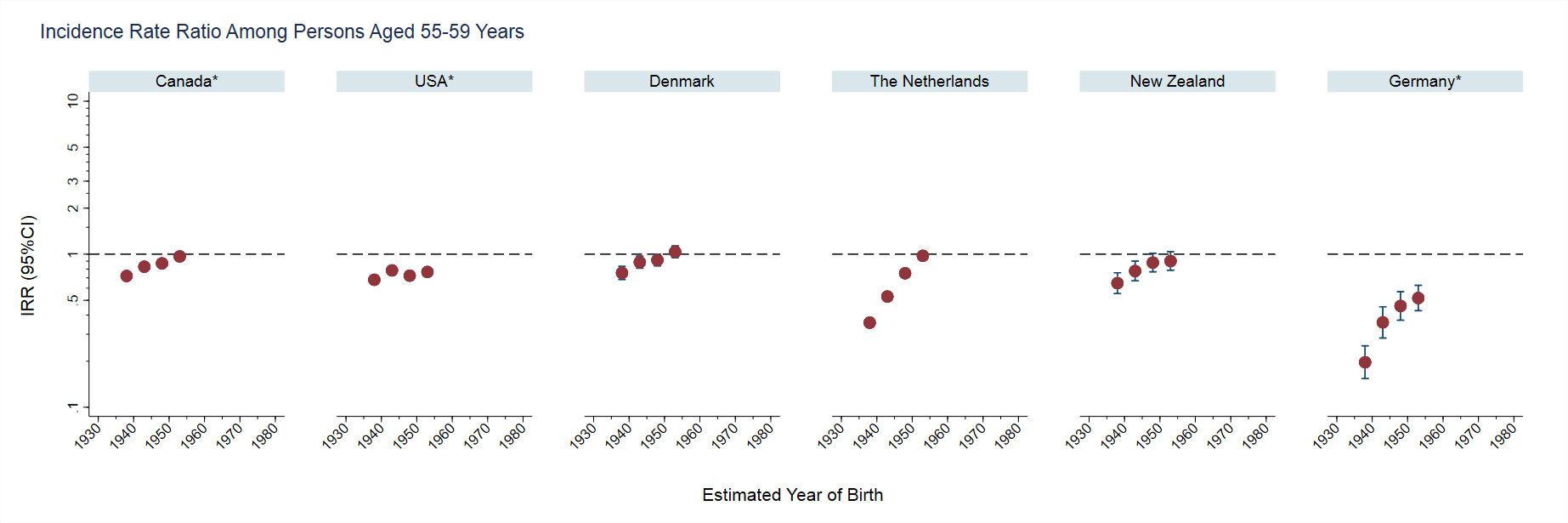 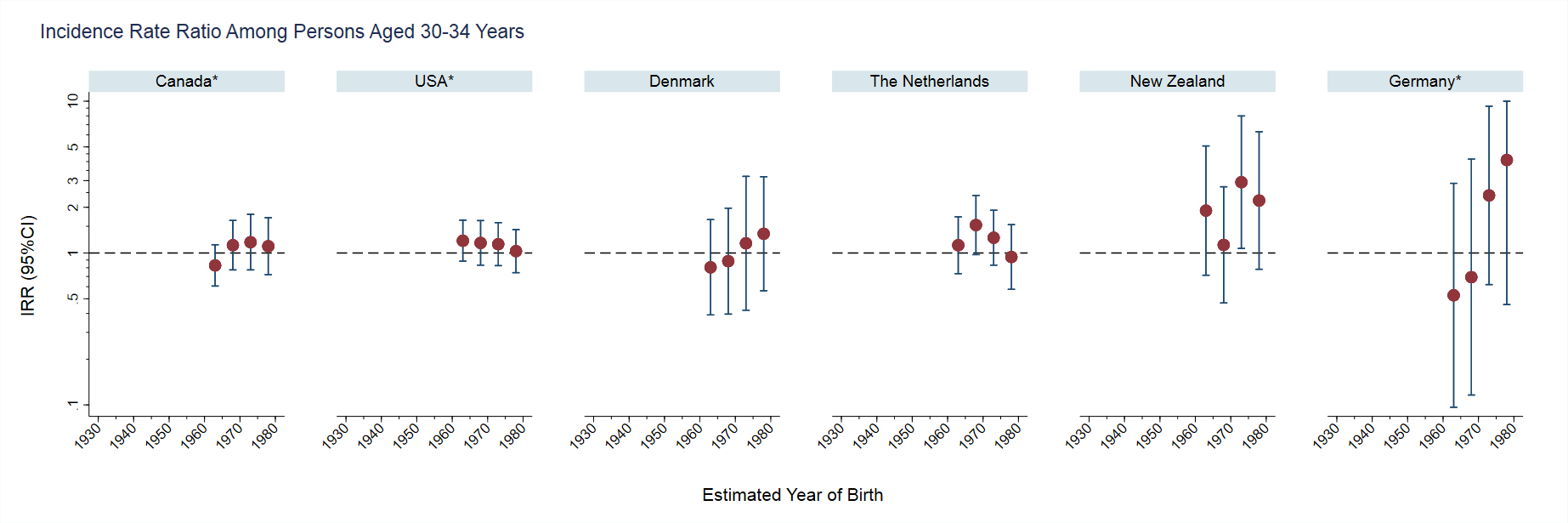 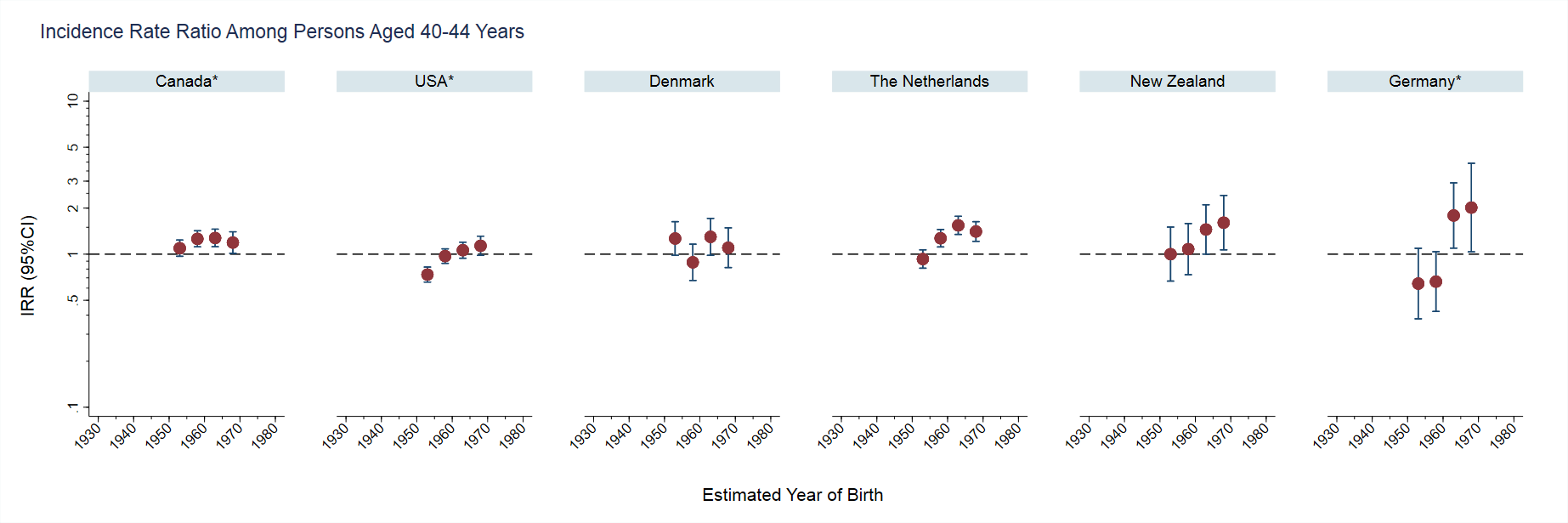 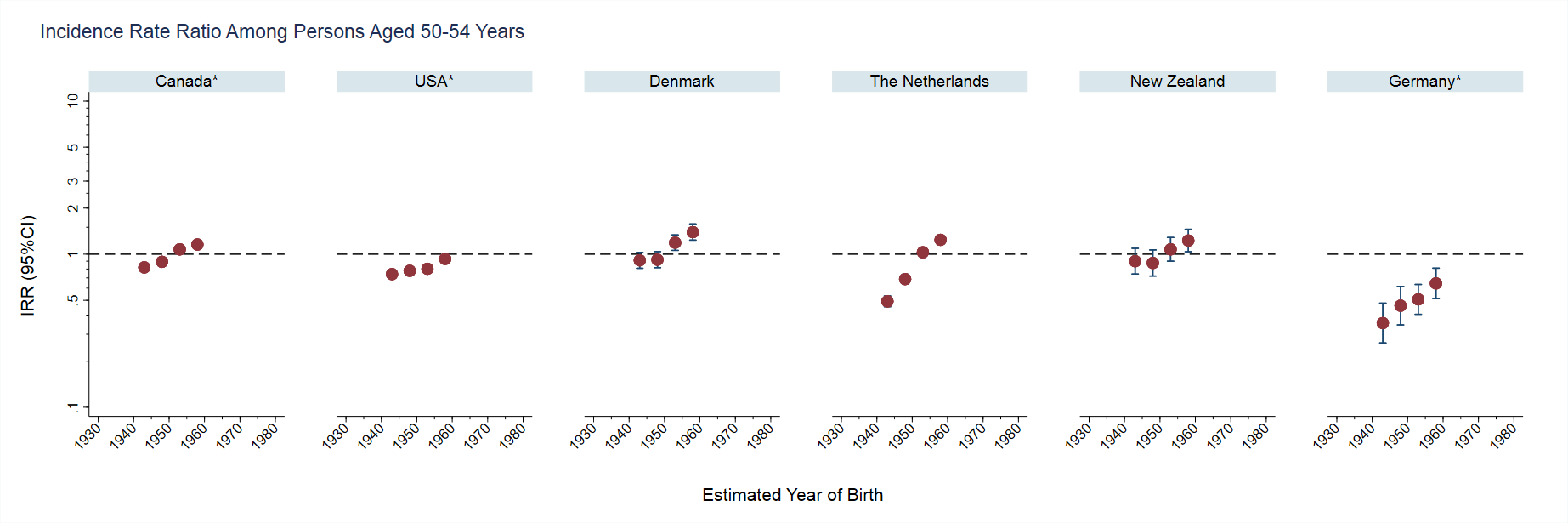 Results – Birth cohort effect
Results – Smoking prevalence
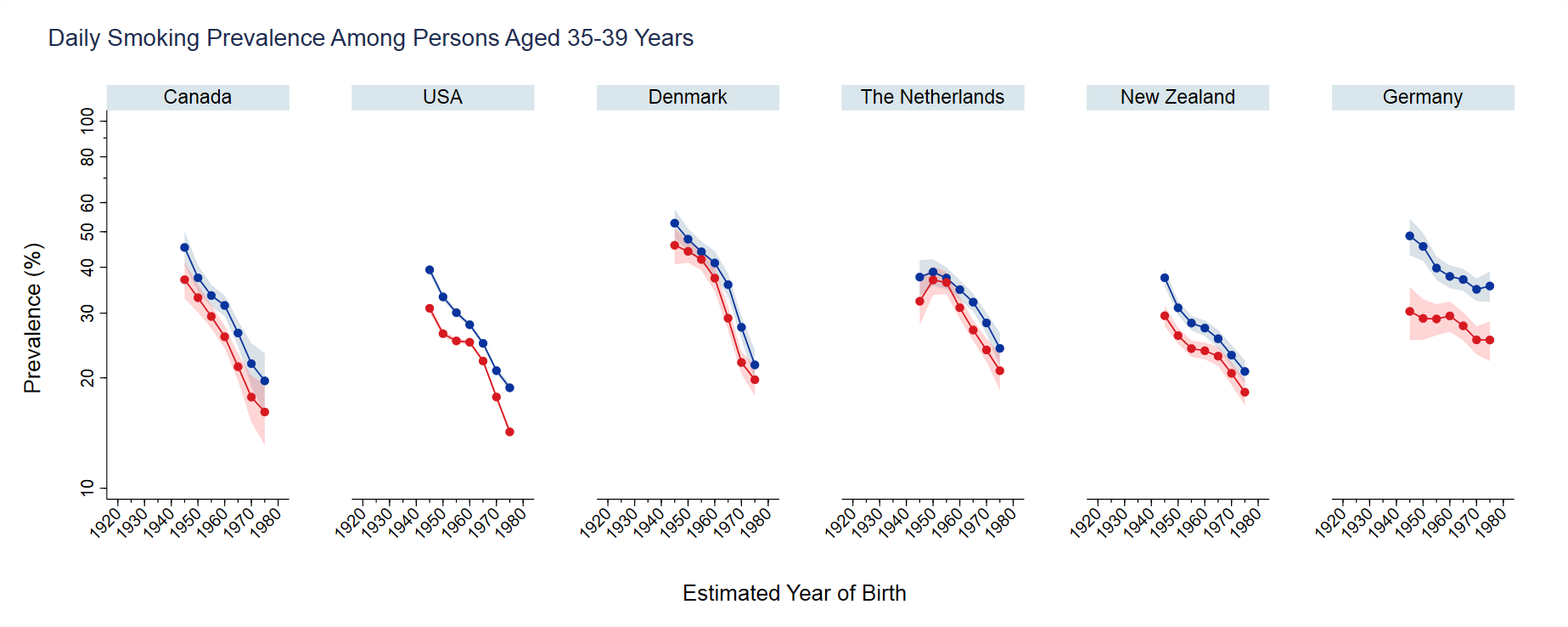 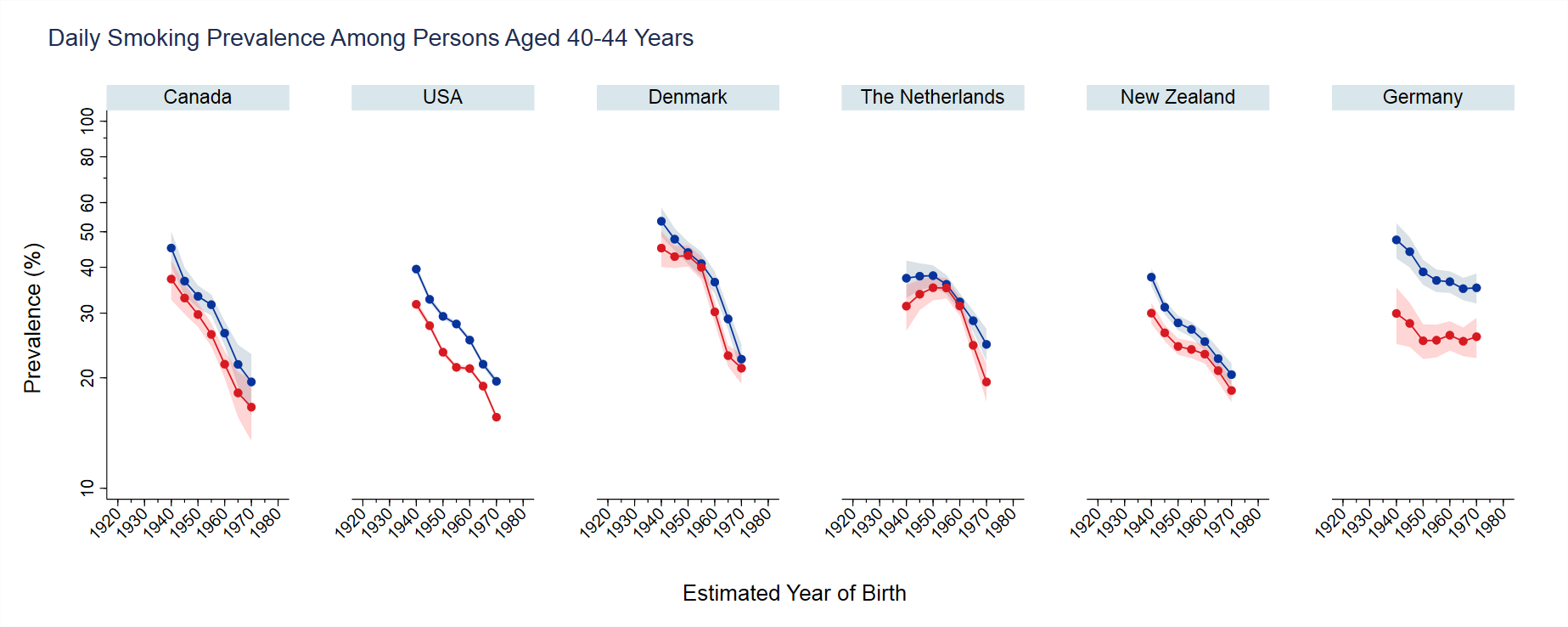 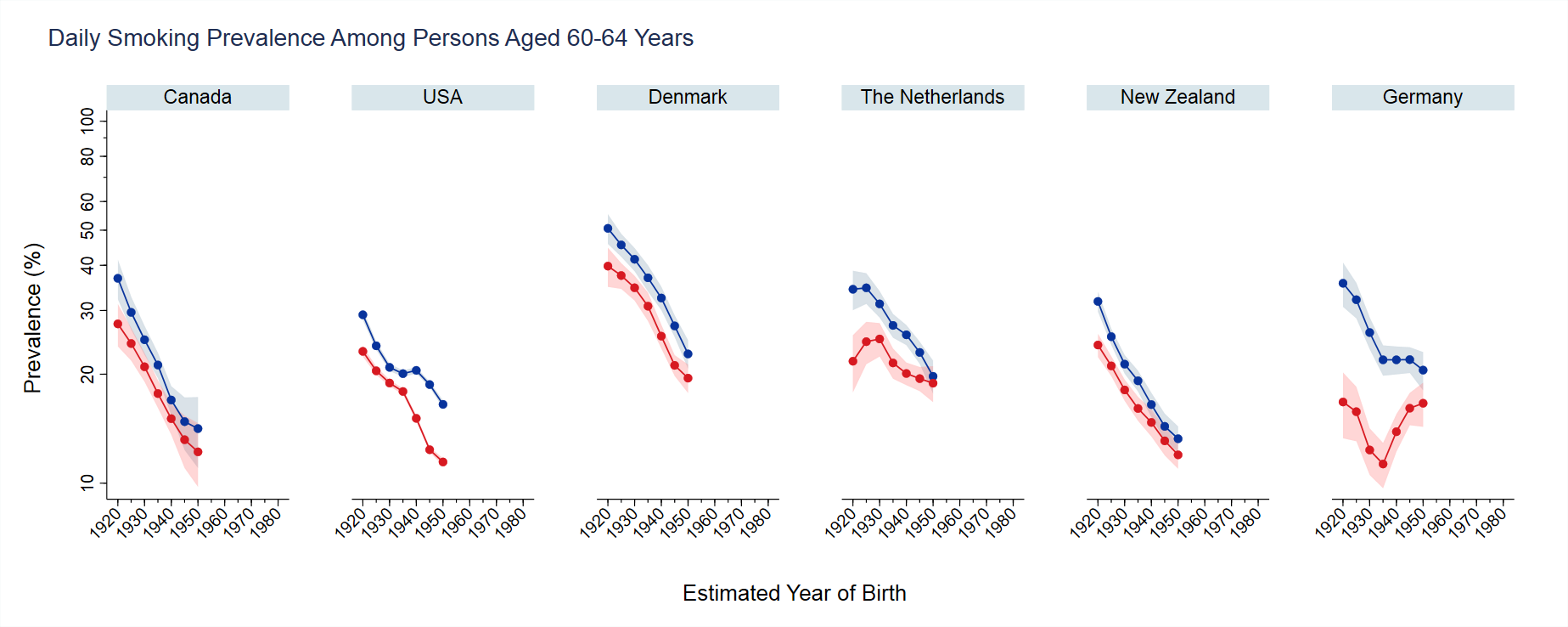 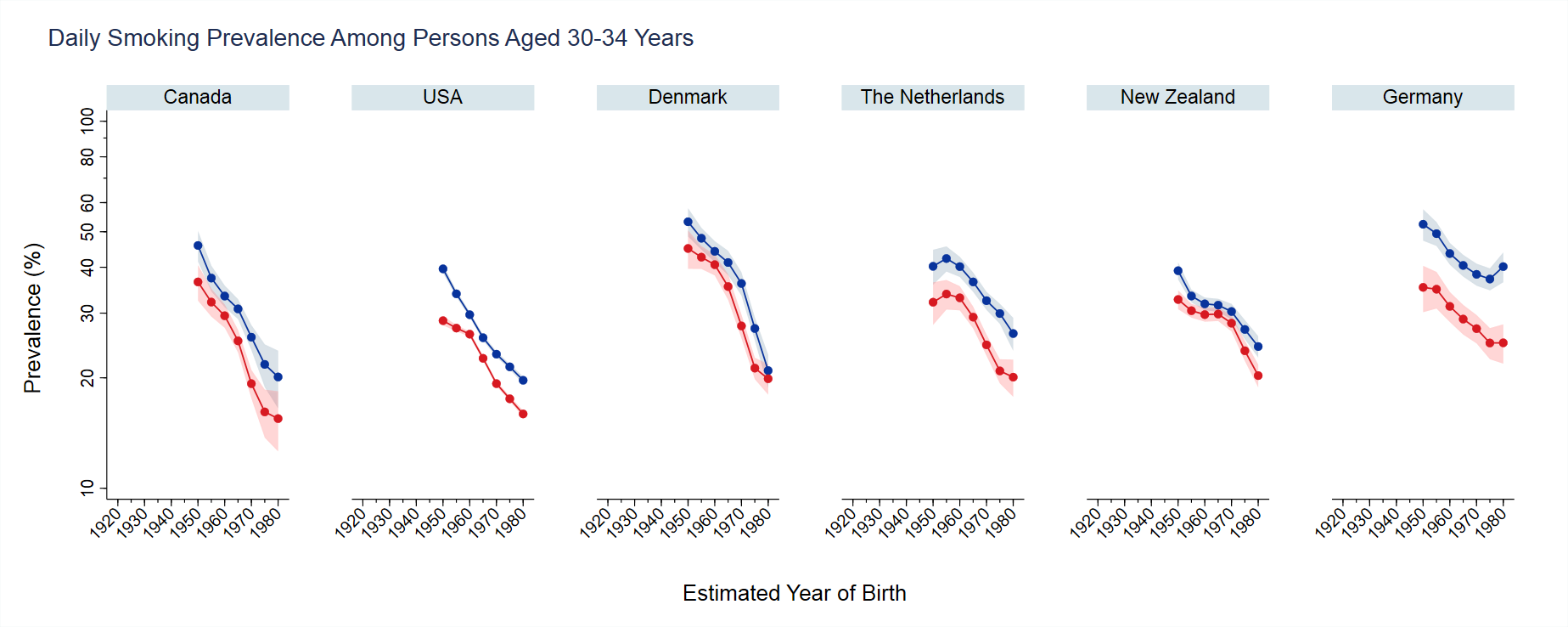 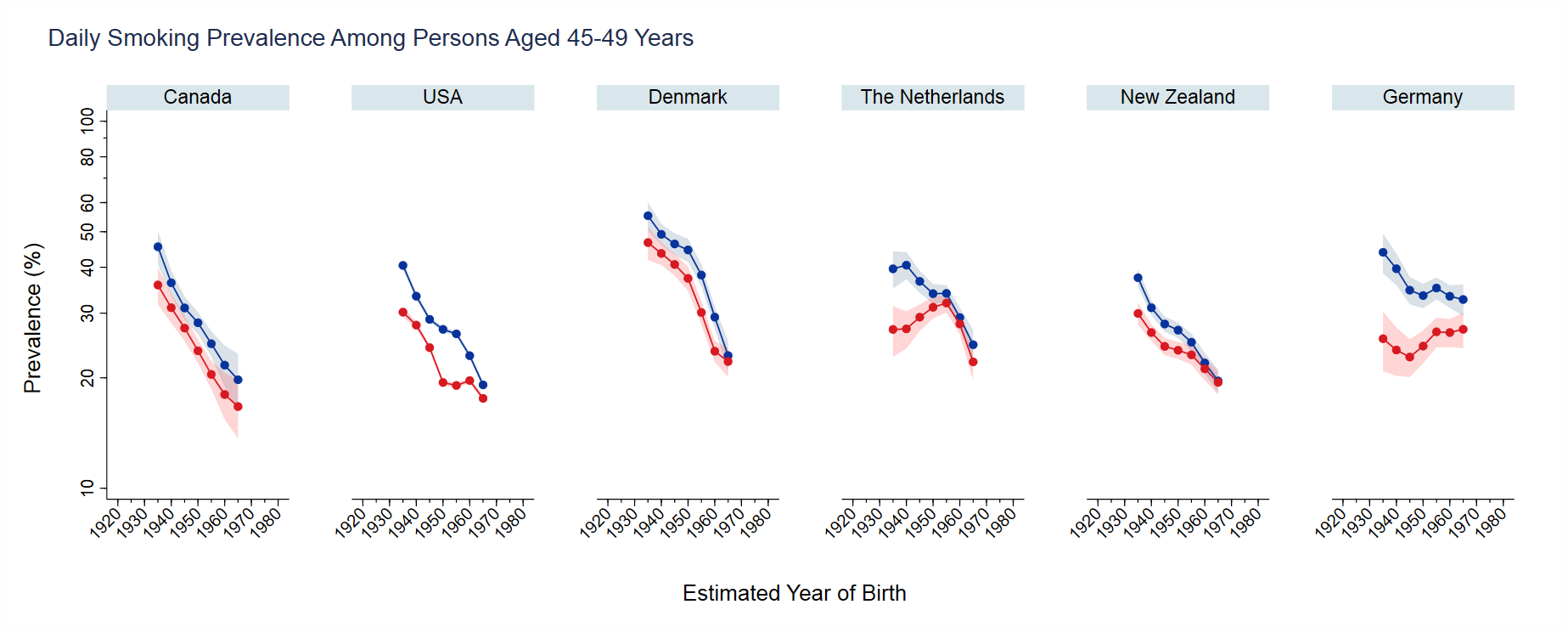 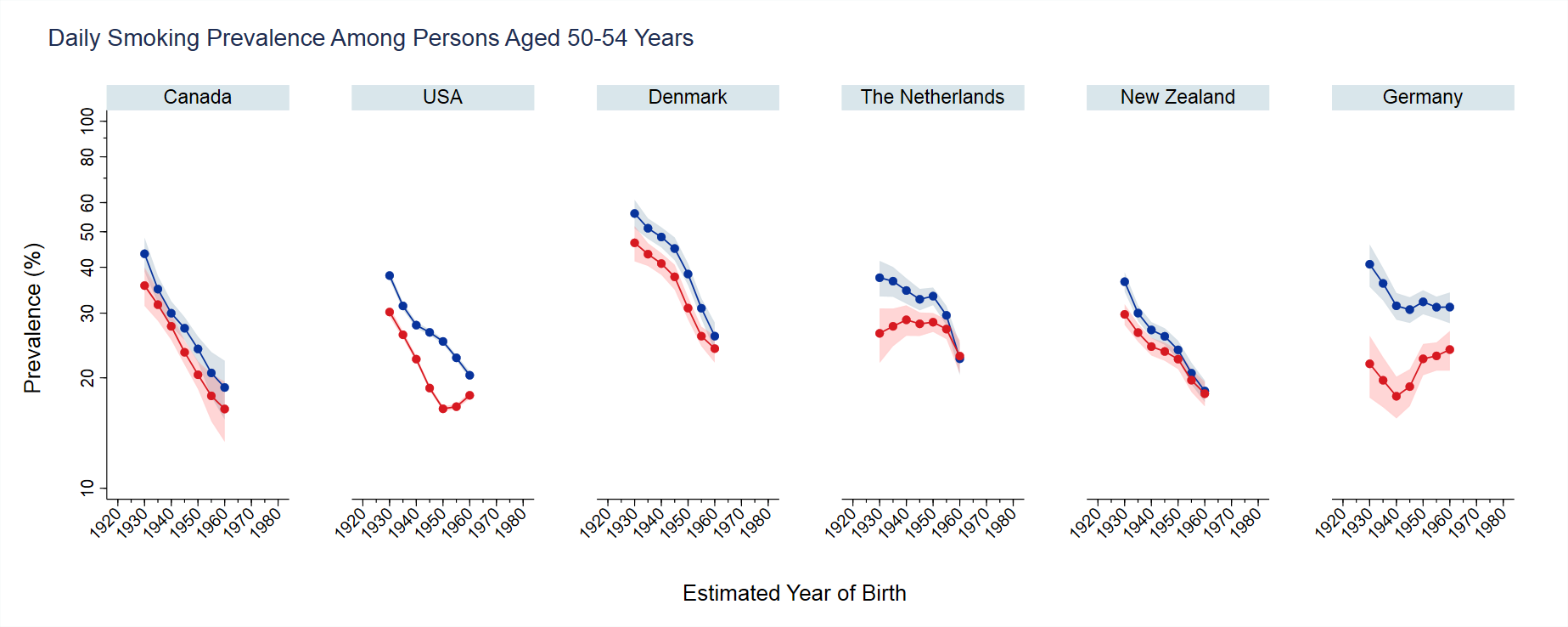 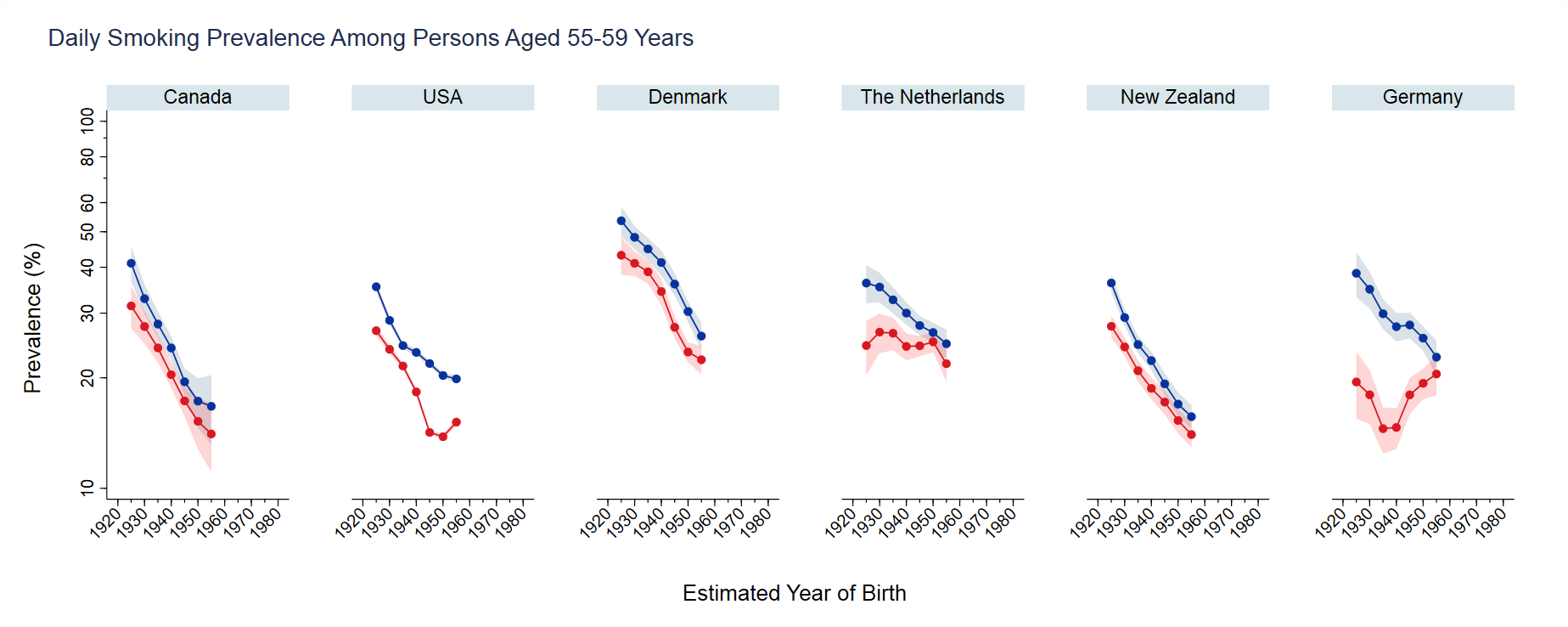 Discussion
The emerging trend of higher lung cancer incidence rates in young women than in young men appears to be widespread, affecting countries with varied geographic locations and income levels
6 countries with significant crossovers
23 countries with insignificant crossovers

The 6 countries demonstrating a significant crossover are among those considered to be more advanced in the tobacco epidemic

Smoking data show that age-specific female smoking prevalence in women approached but not exceeded that of males, suggesting that sex-differences in smoking patterns do not explain the crossover
Discussion – Possible explanations
[Speaker Notes: Quitting smoking >=15 years = 94% decrease in risk for small cell carcinoma and only 70% for adenocarcinoma

Combined with smoking cessation, decreasing occupational exposures assist with the declining lung cancer rates in men

Changes in cigarette composition led to increase puff volume and frequency, and depth of inhalation]
Discussion – Unlikely explanations
Limitations
Lack of individual-level information on known risk factors for lung cancer
Some countries were assessed using subnational data, and thus our results may not be generalizable to the entire country	


Improvements in histologic classification could affect trends, particularly for adenocarcinomas and squamous cell carcinomas
Adoption of these improvements across countries may vary
Would not impact our results for lung cancer overall
Historical data on tobacco use by sex and age group is sparse 
Interpretation of the sex differences in lung cancer incidence rates in relation to the tobacco data should be considered with caution
Implications
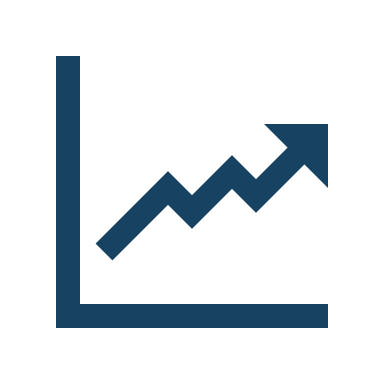 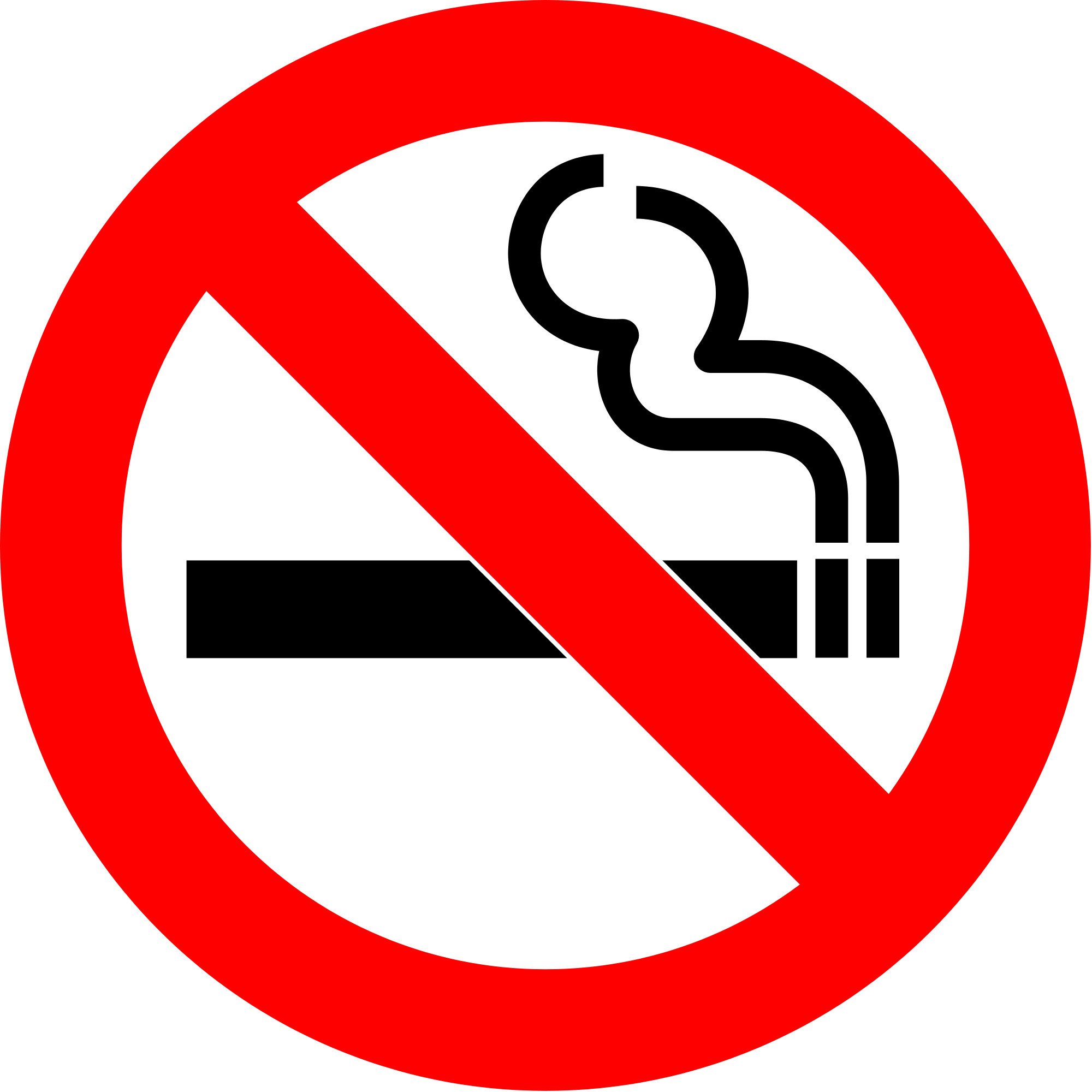 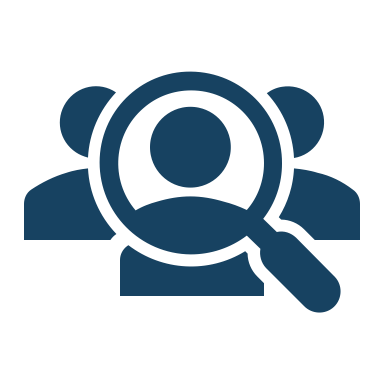 [Speaker Notes: The finding has significant public health implications.
 
First, it may foreshadow a higher future burden of overall lung cancer in women than men as younger cohorts age, 

It underscores, the need for intensified anti-tobacco measures to decrease smoking among young women.

The finding also calls for further etiologic studies to identify reasons for the higher lung cancer rates in young women, including gender differences in susceptibility to deleterious effects of tobacco carcinogens.]
Acknowledgments
Thank you to all cancer registries that contribute data to CI5

Data Availability
Cancer Incidence in Five Continents data is freely available for download at ci5.iarc.fr

Disclaimer
Where authors are identified as personnel of the International Agency for Research on Cancer/World Health Organization, the authors alone are responsible for the views expressed in this presentation and they do not necessarily represent the decisions, policy or views of the International Agency for Research on Cancer/World Health Organization
Thank you for your attention!
Contact Details:
Miranda.Fidler-Benaoudia@ahs.ca
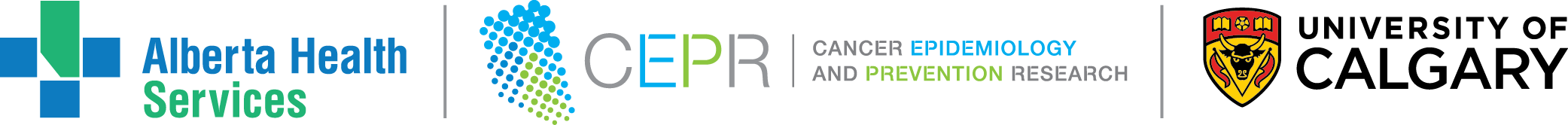